Young Key Populations
Last updated: March 2024
HIV prevalence and epidemiology
People living with HIV
6.5 million
Women living with HIV
2.4 million
New HIV
infections
300,000
HIV and AIDS in Asia and the Pacific, 2022
Among young people (15-24 yr)…
 
440 000 are living with HIV
  78 000 new HIV infections
    3 400 died with AIDS-related illness
Young people living with HIV
440,000
In every hour, 9 young people are getting infected with HIV

    In every day, 9 young people die with AIDS-related illness
Children living with HIV 
130,000
Deaths
150,000
Source: Prepared by www.aidsdatahub.org based on UNAIDS 2023 HIV Estimates
24%
Decline since 2010
New HIV infections among young people (15-24) in Asia and the Pacific
2010
2022
2030
Target = 90% reduction 
from 2010 baseline
100,000 new HIV infections
78,000 new HIV infections
Source: Prepared by www.aidsdatahub.org based on UNAIDS 2023 HIV estimates
New HIV infections and AIDS-related deaths among young people in Asia Pacific, 2000–2022
24% decline in new HIV infections
51% decline in AIDS-related deaths
between 2010 and 2022
2030 target is equivalent to a 90% reduction since 2010
Source: Prepared by www.aidsdatahub.org based on UNAIDS 2023 HIV Estimates
Distribution of new HIV infections by age, Asia and the Pacific, 2022
4%
10%
26%
300 000
of new HIV infections in Asia and the Pacific
60%
25-49 yr
0-14 yr
50+ yr
15-24 yr
Source: Prepared by www.aidsdatahub.org based on UNAIDS 2023 HIV Estimates
HIV and AIDS among young people (15-24 yr) in Asia and the Pacific 2000-2022
2022 “zoom-in”
78,000
New HIV infections
440,000
Young people living with HIV
Young men
Young women
3400 
AIDS-related deaths
Source: Prepared by www.aidsdatahub.org based on UNAIDS 2023 HIV Estimates
New HIV infections trends diverse greatly in Asia and the Pacific countries
Percentage change in new HIV infections among young people (15-24 yr) by country, 2010-2022
* <500 new HIV infections in 2022; 
Bhutan, Fiji, Maldives, Mongolia, New Zealand Sri Lanka and Timor-Leste have <50 new HIV infections in 2022
Source: Prepared by www.aidsdatahub.org based on UNAIDS 2023 HIV Estimates
Snapshot of young people and HIV infections in Asia and the Pacific, 2022
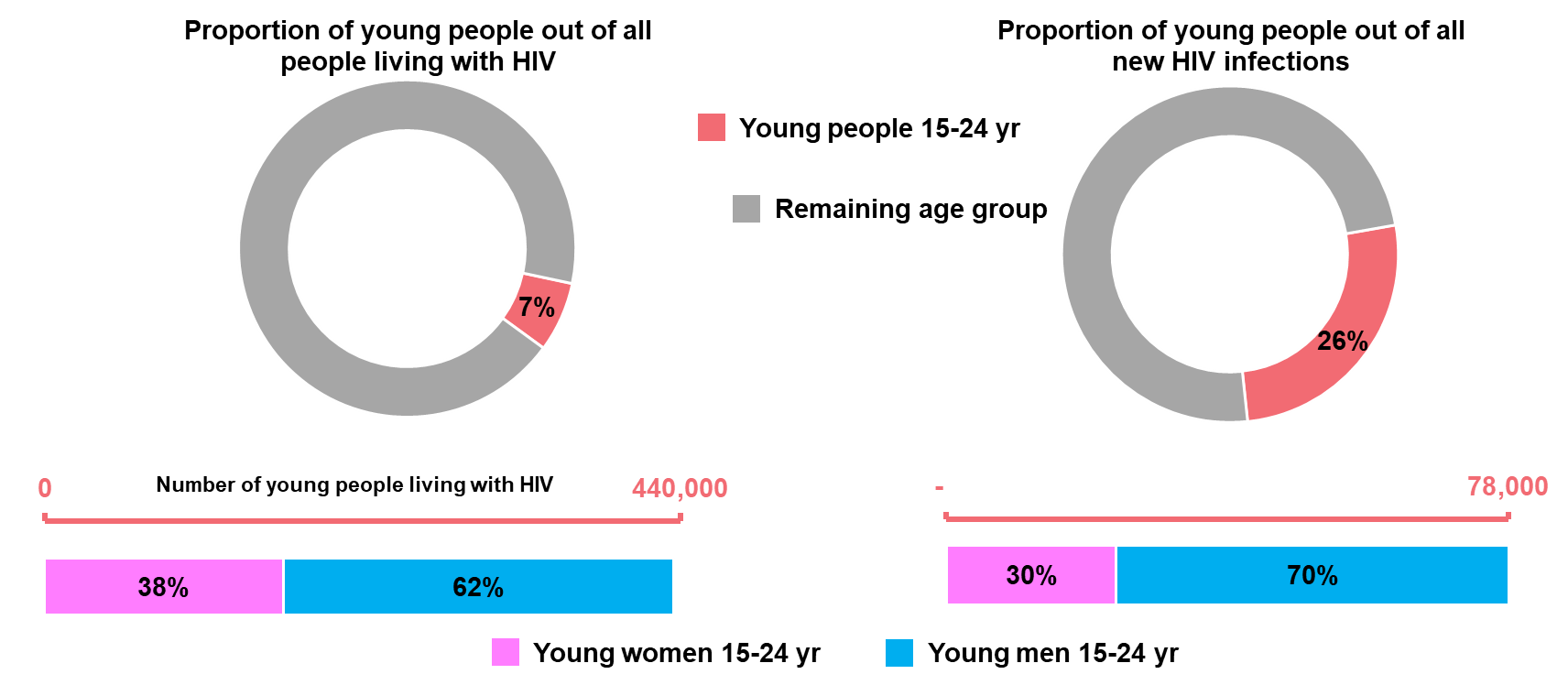 Number of new infections among young people
Source: Prepared by www.aidsdatahub.org based on UNAIDS 2023 HIV Estimates
440,000 young people (15-24) were living with HIV in 2022, 7% of people living with HIV in Asia and the Pacific
Young people living with HIV, 1990 - 2022
320,000 young female (15-24)
370,000 young male (15-24)
10
Source: Prepared by www.aidsdatahub.org based on UNAIDS 2023 HIV Estimates
Countries where HIV prevalence among young key populations (15-24 yr) is ≥5%, 2015-2022
* TG sample size less than 50; ** MSM age bracket is 20-24; *** TG data for Hanoi
Source: Prepared by www.aidsdatahub.org based on Global AIDS Monitoring Reporting 2023; HIV Sentinel Surveillance Surveys and Integrated Biological and Behavioural Surveys
HIV prevalence among sex workers by age group, countries where data is available, 2016-2022
12
Source: Prepared by www.aidsdatahub.org based on Behavioural Surveys; Integrated Biological and Behavioural Surveys; and Global AIDS Monitoring (GAM) reporting
HIV prevalence among men who have sex with men by age group, countries where data is available, 2015-2022
* Kathmandu
13
Source: Prepared by www.aidsdatahub.org based on Behavioural Surveys; Integrated Biological and Behavioural Surveys; Global AIDS Response Progress Reporting; Global AIDS Monitoring (GAM) reporting
HIV prevalence among transgender people by age group, countries where data is available, 2015 - 2022
Source: Prepared by www.aidsdatahub.org based on Behavioural Surveys; Integrated Biological and Behavioural Surveys; and Global AIDS Monitoring (GAM) reporting
HIV prevalence among people who inject drugs by age group, countries where data is available, 2015 - 2022
Source: Prepared by www.aidsdatahub.org based on Behavioural Surveys; Integrated Biological and Behavioural Surveys; and Global AIDS Monitoring (GAM) reporting
Rising HIV infections among young MSM (15-24 years), select countries where trend data are available, 2011-2022
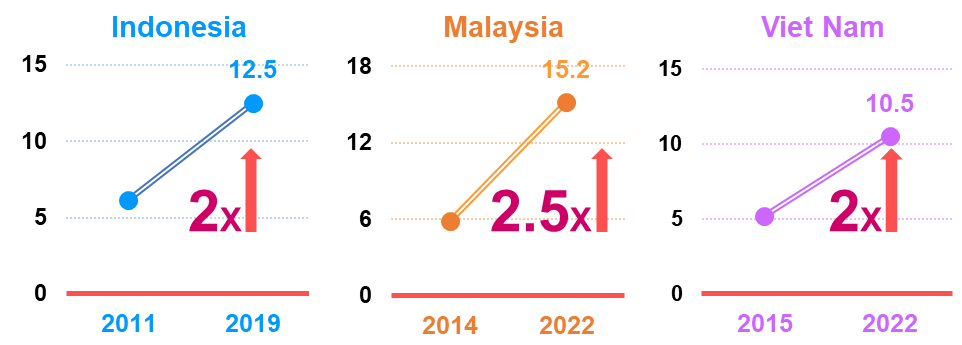 Source: Prepared by www.aidsdatahub.org based on Integrated Biological and Behavioural Surveys, and UNAIDS 2023 HIV Estimates
HIV incidence among young MSM in urban areas
High incidence in urban areas, younger MSM

Association: low HIV knowledge and syphilis infection
Association: younger age, drug use for sexual pleasure, inconsistent condom use, receptive anal intercourse, group sex, herpes and syphilis infection
Source: Prepared by www.aidsdatahub.org based on Dong Z, Xu J, Zhang H, Dou Z, Mi G, et al. (2014) HIV Incidence and Risk Factors in Chinese Young Men Who Have Sex with Men—A Prospective Cohort Study. PLoS ONE 9(5); van Griensven, F., Thienkrua, W., McNicholl, J., et al. (2013). Evidence of an explosive epidemic of HIV infection in a cohort of men who have sex with men in Thailand. AIDS, 27(5), 825-832.
Risk behaviours
Age of entry into risk behaviors among key populations
11% of PWID in India started injecting at age younger than 18 years
52% of PWID in India started injecting at age 18-24 years
Hijras and MSWs in Pakistan entered sex work at mean age of 16 years
6% of MSM in India engaged first commercial sex with male at the age younger than 15 years
Mean age PWID started injecting drugs in Myanmar*, Pakistan, Philippines*, and 
Viet Nam* is 20-26 years
47% of PWID in Nepal started injecting at age younger than 20 years
10 – 14 years
15 – 19 years
20 – 24 years
≥ 25 years
FSWs entered sex work in Cambodia, Malaysia, Myanmar**, Pakistan Thailand* and 
Viet Nam* at the mean age of 22-24 years
FSWs entered sex work in Lao PDR, Maldives, Philippines and PNG at a median age of 17-20 years
13-23% of transgender women who ever sold sex in Cambodia and Nepal entered sex work at the  age younger than 15 years
10% of FSWs surveyed in India entered sex work at age younger than 18 years
*median; **Mandalay
Source: Prepared by www.aidsdatahub.org based on Behavioural Surveys and Integrated Biological and Behavioural Surveys
Condom use at last sex among sex workers by age group, countries where data are available, 2016-2022
* FSW, MSW and TG SW
20
Source: Prepared by www.aidsdatahub.org based on Behavioural Surveys; Integrated Biological and Behavioural Surveys; and Global AIDS Monitoring (GAM) reporting
Condom use at last anal sex among MSM by age group, countries where data are available, 2014-2022
* age-disaggregated data is not available from the most recent IBBS
** Kathmandu, during last commercial sex, very small sample size (<50) for young MSM
Source: Prepared by www.aidsdatahub.org based on Behavioural Surveys; Integrated Biological and Behavioural Surveys; and Global AIDS Monitoring (GAM) reporting
Condom use at last sex among transgender people by age group, countries where data are available, 2016-2022
* very small sample size (about 50 or less) for young TG
22
Source: Prepared by www.aidsdatahub.org based on Behavioural Surveys; Integrated Biological and Behavioural Surveys; and Global AIDS Monitoring (GAM) reporting
Condom use at last sex among PWID by age group, countries where data are available, 2015-2022
* very small sample size (about 50 or less) for young PWID
23
Source: Prepared by www.aidsdatahub.org based on Behavioural Surveys; Integrated Biological and Behavioural Surveys; and Global AIDS Monitoring (GAM) reporting
Proportion of PWID reported using sterile injection equipment at last injection by age group, countries where data are available, 2015-2022
* very small sample size (<50) for young PWID
24
Source: Prepared by www.aidsdatahub.org based on Behavioural Surveys; Integrated Biological and Behavioural Surveys; and Global AIDS Monitoring (GAM) reporting
Vulnerability and HIV knowledge
Proportion of key populations with comprehensive HIV knowledge, by age group,  countries where data are available, 2014 - 2020
* age group 18-19 yr versus 20+ yr; ** age group 20-24 yr; Indonesia – direct female sex workers
26
Source: Prepared by www.aidsdatahub.org based on 1) Integrated Biological and Behavioral Surveys ; 2. Behavioral  Surveillance Surveys and 3) Global AIDS Monitoring Reporting
National response
HIV Prevention coverage among young sex workers (15-24 years), 2018-2022
Source: Prepared by www.aidsdatahub.org based on 1) Integrated Biological and Behavioral Surveys ; 2. Behavioral  Surveillance Surveys and 3) Global AIDS Monitoring Reporting
HIV Prevention coverage among young men who have sex with men (15-24 years), 2018-2022
Source: Prepared by www.aidsdatahub.org based on 1) Integrated Biological and Behavioral Surveys ; 2. Behavioral  Surveillance Surveys and 3) Global AIDS Monitoring Reporting
HIV Prevention coverage among young transgender (15-24 years), 2018-2022
Source: Prepared by www.aidsdatahub.org based on 1) Integrated Biological and Behavioral Surveys ; 2. Behavioral  Surveillance Surveys and 3) Global AIDS Monitoring Reporting
HIV Prevention coverage among young people who inject drugs (15-24 years), 2018-2022
Source: Prepared by www.aidsdatahub.org based on 1) Integrated Biological and Behavioral Surveys ; 2. Behavioral  Surveillance Surveys and 3) Global AIDS Monitoring Reporting
People receiving PrEP by age group, select countries, 2021-2022
Source: UNAIDS Global AIDS Reporting 2023
Proportion of sex workers who know their HIV status, 2019 - 2022
33
Source: Prepared by www.aidsdatahub.org based on 1) Integrated Biological and Behavioral Surveys ; 2. Behavioral  Surveillance Surveys and 3) Global AIDS Monitoring Reporting
Proportion of men who have sex with men who know their HIV status, 2016 - 2022
Source: Prepared by www.aidsdatahub.org based on 1) Integrated Biological and Behavioral Surveys ; 2. Behavioral  Surveillance Surveys and 3) Global AIDS Monitoring Reporting
Proportion of transgender who know their HIV status, 2017 - 2022
35
Source: Prepared by www.aidsdatahub.org based on 1) Integrated Biological and Behavioral Surveys ; 2. Behavioral  Surveillance Surveys and 3) Global AIDS Monitoring Reporting
Proportion of young PWID who know their HIV status, 2016 - 2022
36
Source: Prepared by www.aidsdatahub.org based on 1) Integrated Biological and Behavioral Surveys ; 2. Behavioral  Surveillance Surveys and 3) Global AIDS Monitoring Reporting
THANK YOU

slides compiled by www.aidsdatahub.org





Data shown in this slide set  are comprehensive to the extent they are available from country reports. Please inform us if you know of sources where more recent data can be used.  Please acknowledge www.aidsdatahub.org if slides are lifted directly from this site
37